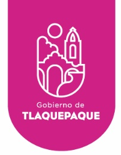 AYUNTAMIENTO DE SAN PEDRO TLAQUEPAQUE
GOBIERNO 2018 - 2021
AYUNTAMIENTO DE SAN PEDRO TLAQUEPAQUE
Consejo Municipal  octubre  -  diciembre 2021
Secretaria General del Ayuntamiento 

Dirección de Delegaciones y Agencias Municipales
DELEGACIÓN MUNICIPAL DE TATEPOSCO
INFORME  OCTUBRE 2021
3.  Visitas a Colonias/Levantamiento y requerimientos de servicios
OCTUBRE   2021
5  DE OCTUBRE

Se realizo  visita por parte de una servidora  y personal de esta delegación  en apoyo a la Colonia la Ladrillera  esto en atención a los ciudadanos habitantes de la zona, para apoyarlos en la limpieza de casas esto por causa de las inundaciones y tormentas.
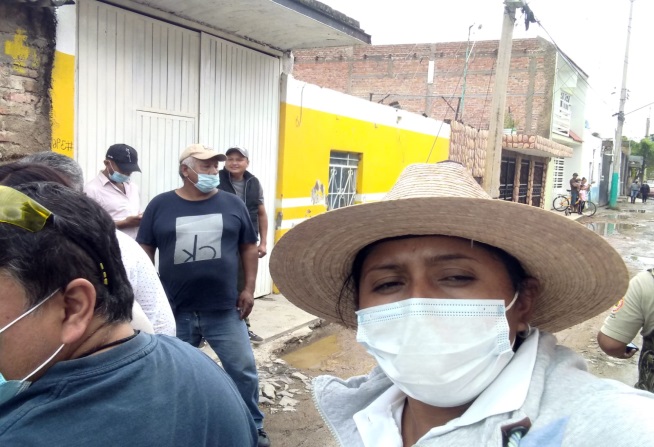 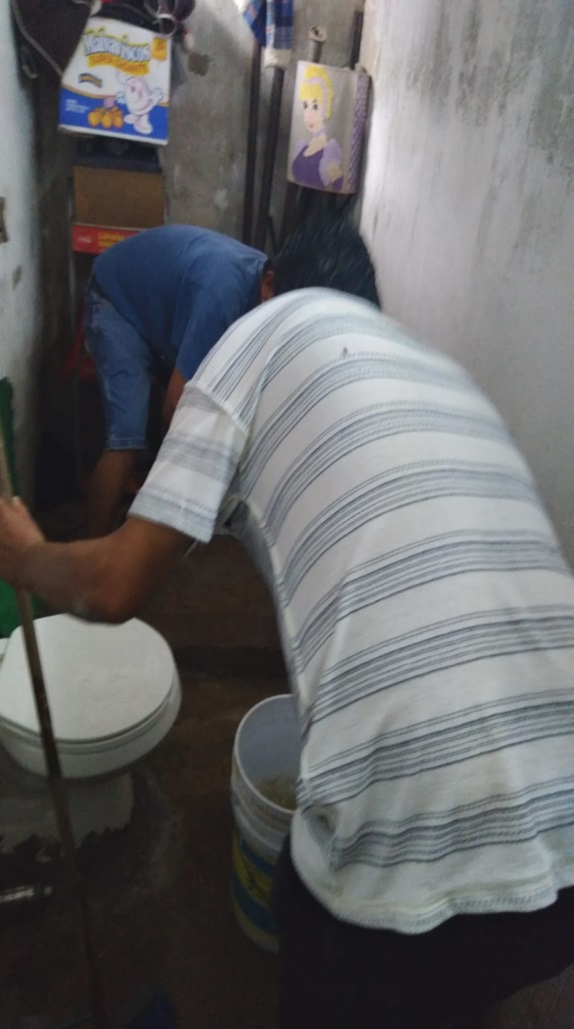 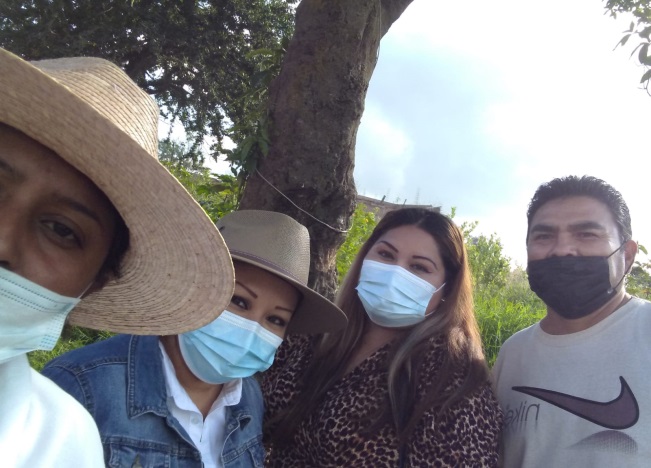 3.  Visitas a Colonias/levantamiento requerimiento de servicio
OCTUBRE 2021
OCTUBRE

Se llevo a cabo la reforestación del nuevo bosque urbano en Tlaquepaque, en el cual acudió personal de esta Delegación en coordinación con la Dirección de Delegaciones y Agencias Municipales,
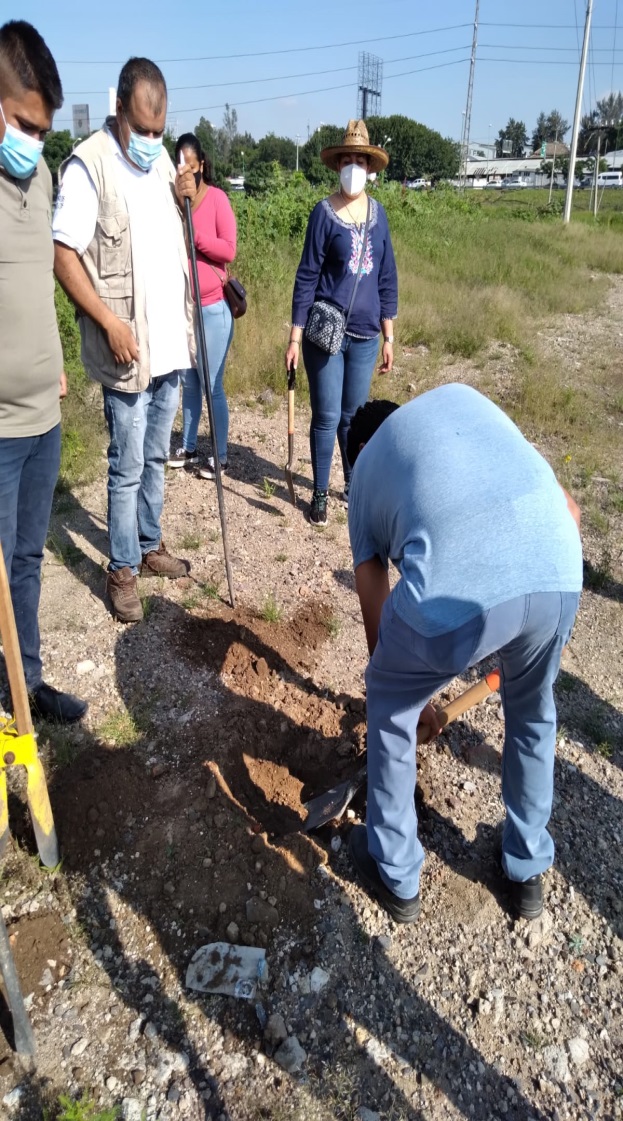 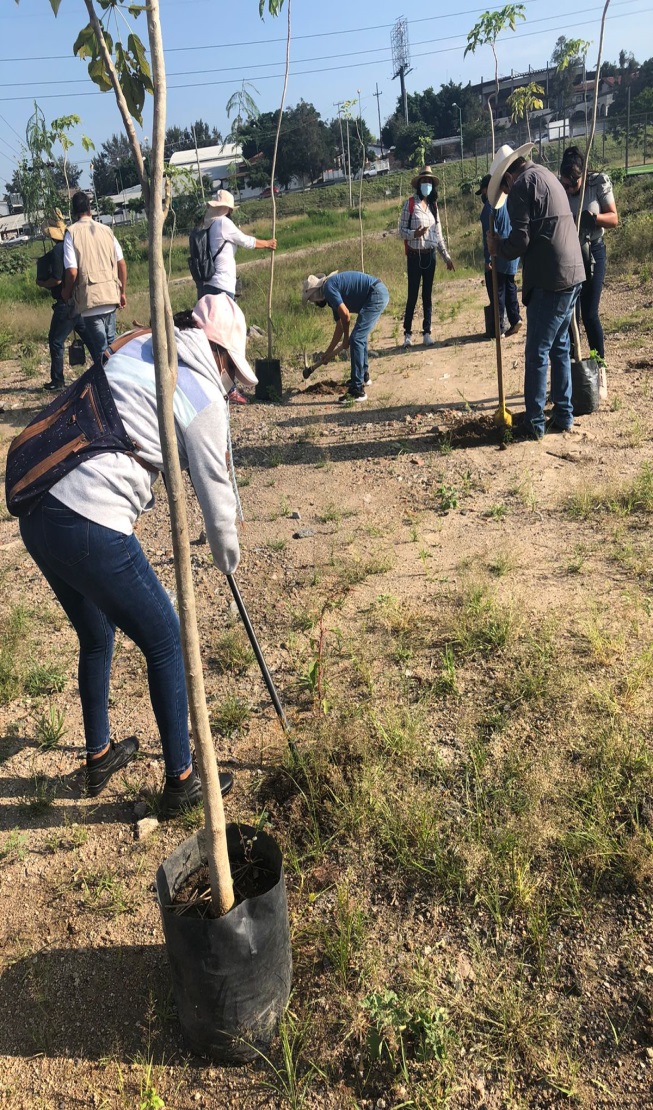 3.  Visitas a Colonias/levantamiento y requerimiento de servicios
OCTUBRE  2021
8 DE OCTUBRE

Se llevo a cabo una visita a la colonia Francisco Silva Romero, esto en atención a reporte ciudadano de un drenaje azolvado sobre la calle Privada unión e Independencia.
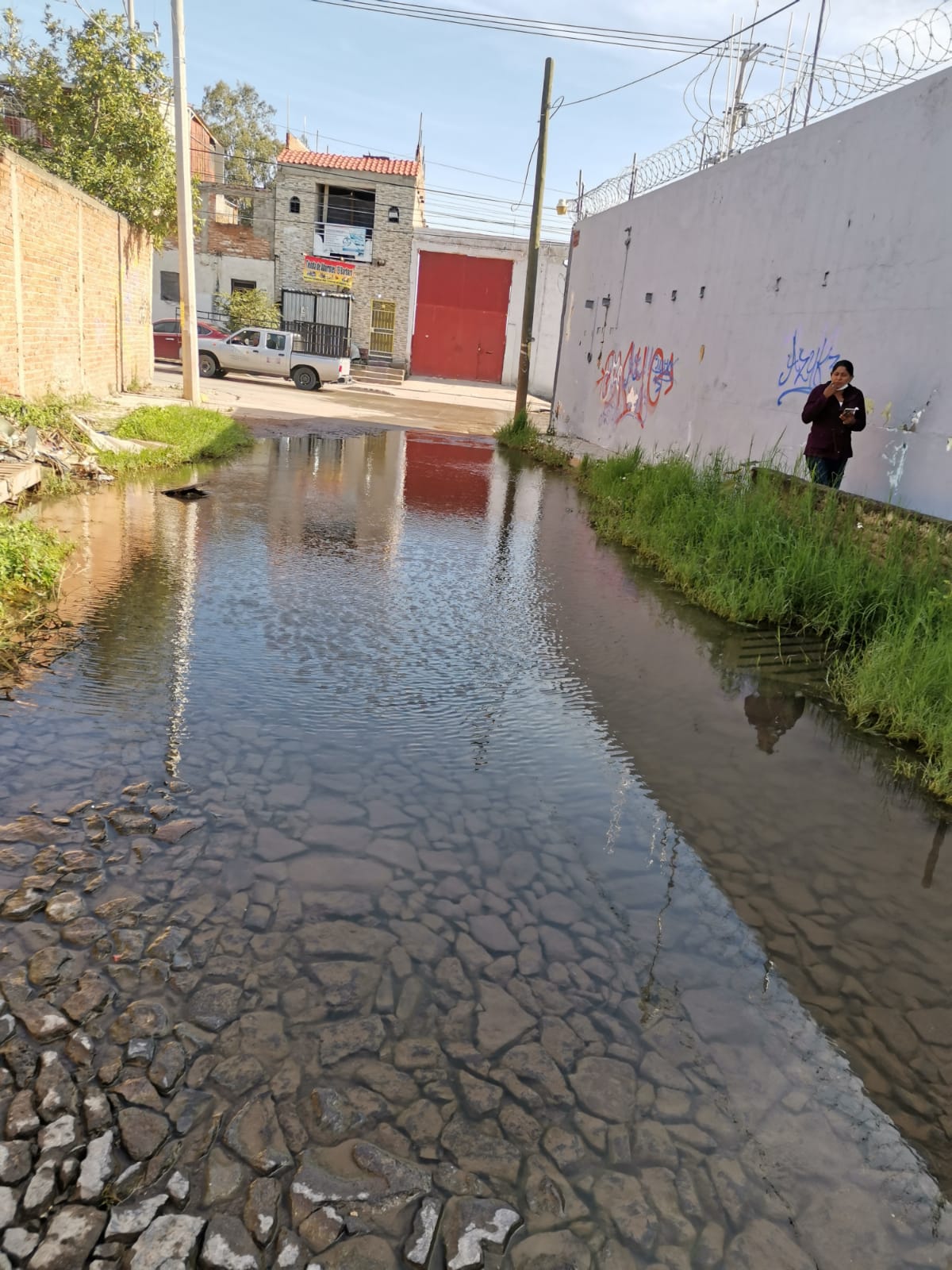 3.  Visitas a Colonias//levantamiento y requerimiento de servicios
OCTUBRE2021
13 DE OCTUBRE

Continuamos con las visitas a colonias  hoy nos toco en la Colonia Los puestos, esto para dar atención a un ciudadano que  solicita la nivelación de calle  Juan N. Cumplido y arroyo.
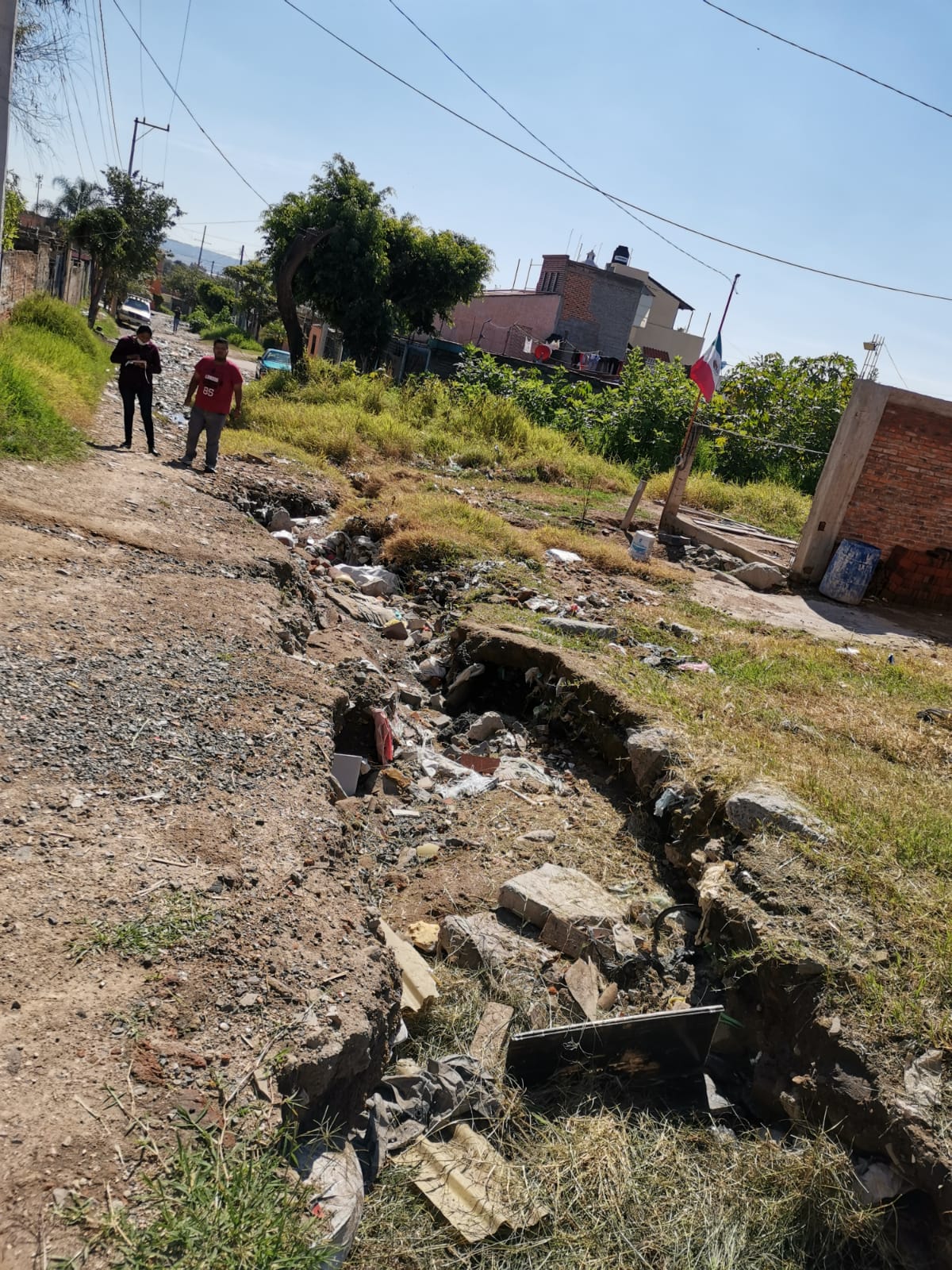 3.  Visitas a Colonias//levantamiento y requerimiento de servicios
OCTUBRE 2021
OCTUBRE

Continuamos con la nivelación de calles,  en esta ocasión le toco a la Colonia Potrero el sauz,  esto por petición de ciudadanos ya que se destrozaron debido  a temporal de lluvias,  trabajo realizado por el Departamento de Maquinaria Pesada.
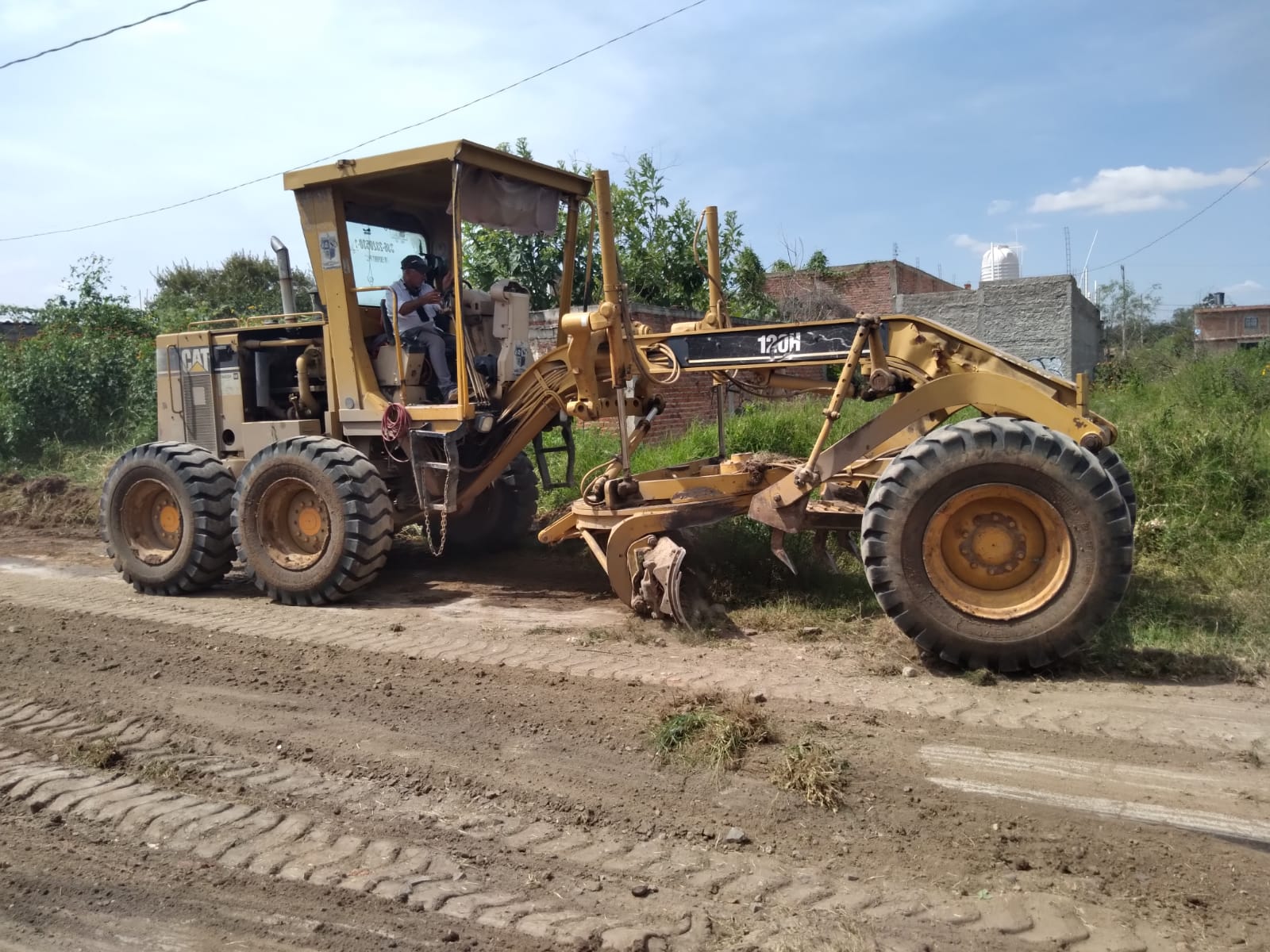 3.  Visitas a Colonias//levantamiento y requerimiento de servicios
OCTUBRE 2021
11 DE OCTUBRE

Se realizo una visita en el Fraccionamiento Parques de la victoria con ciudadanos habitantes de la zona, a tomar algunos reportes de mantenimiento de parques.
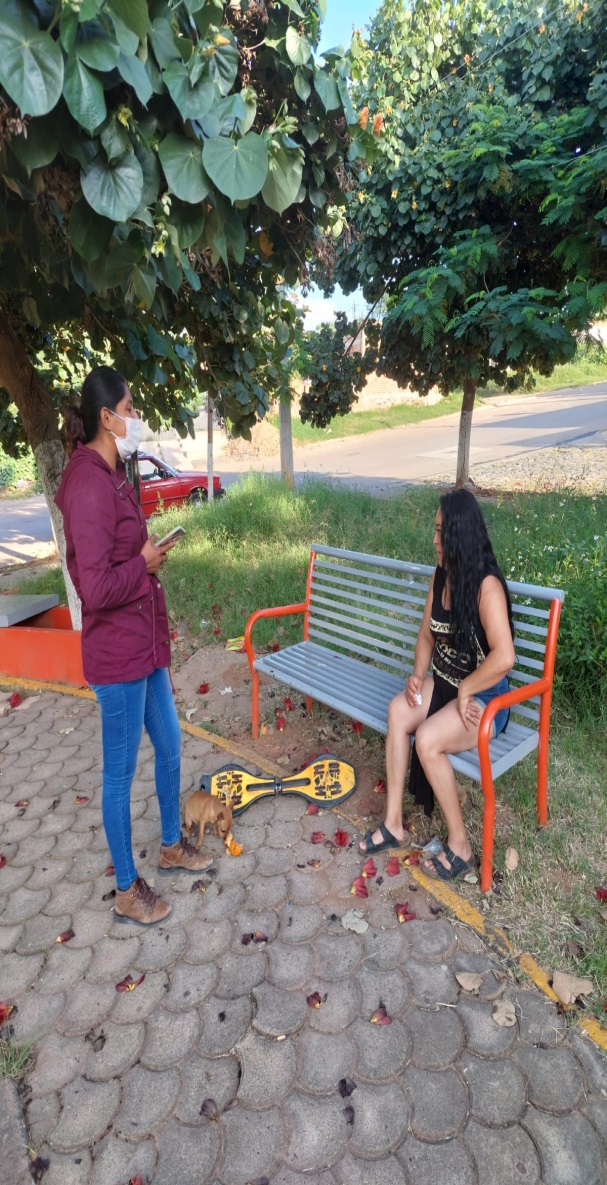 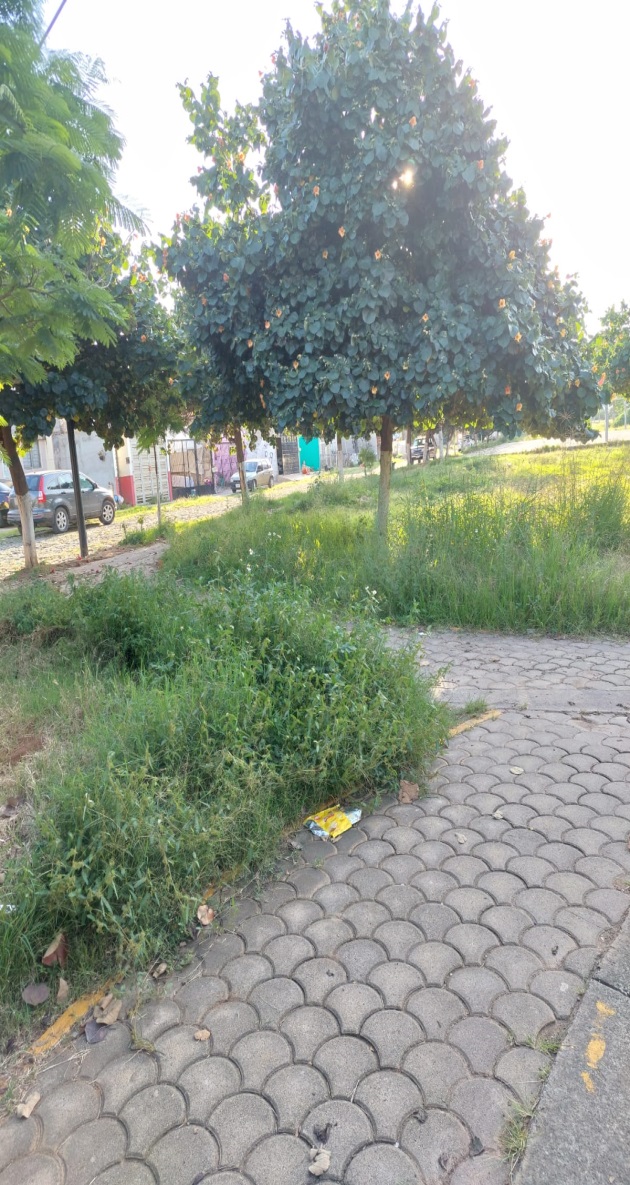 3. visitas a colonias/ levantamiento y requerimiento de servicios
OCTUBRE 2021
OCTUBRE

Se realizo una visita a la Colonia la Cofradía,  en la Comunidad Xamixtli en apoyo al programa  Reconstrucción del Tejido Social , ya que se esta llevando el pre-registro para ser beneficiario del programa.
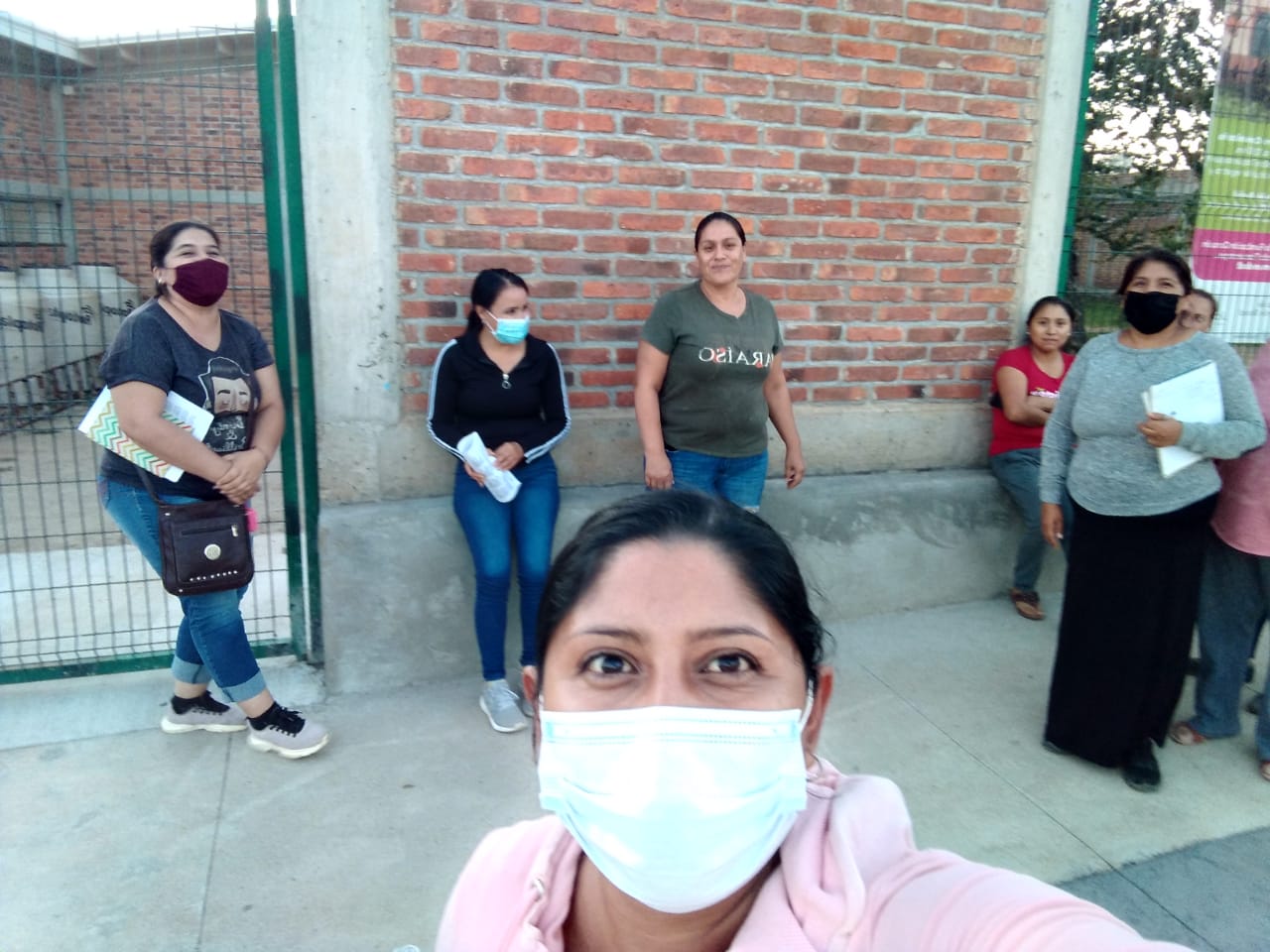 3. VISITAS A COLONIAS/levantamiento y requerimiento de servicios
OCTUBRE 2021
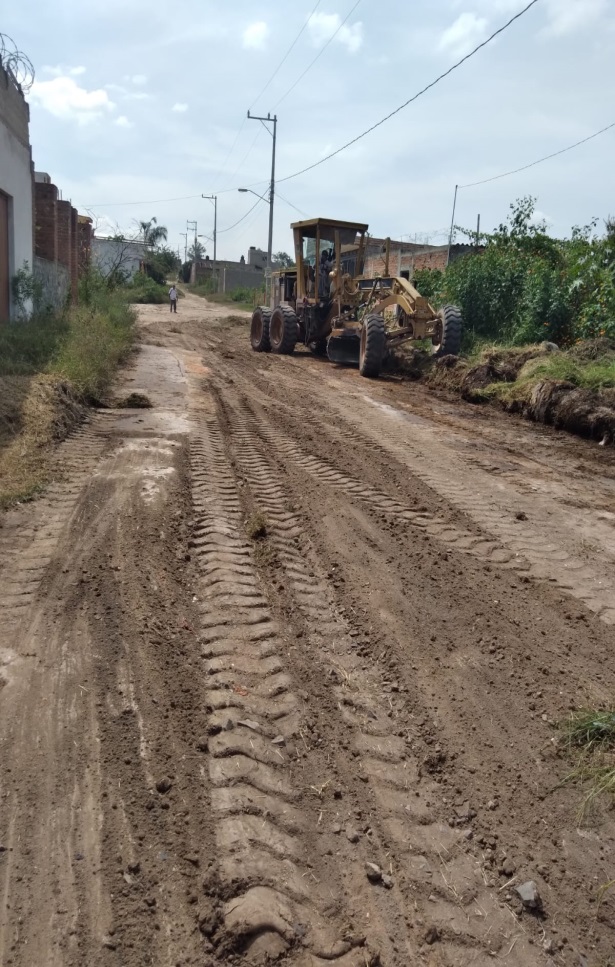 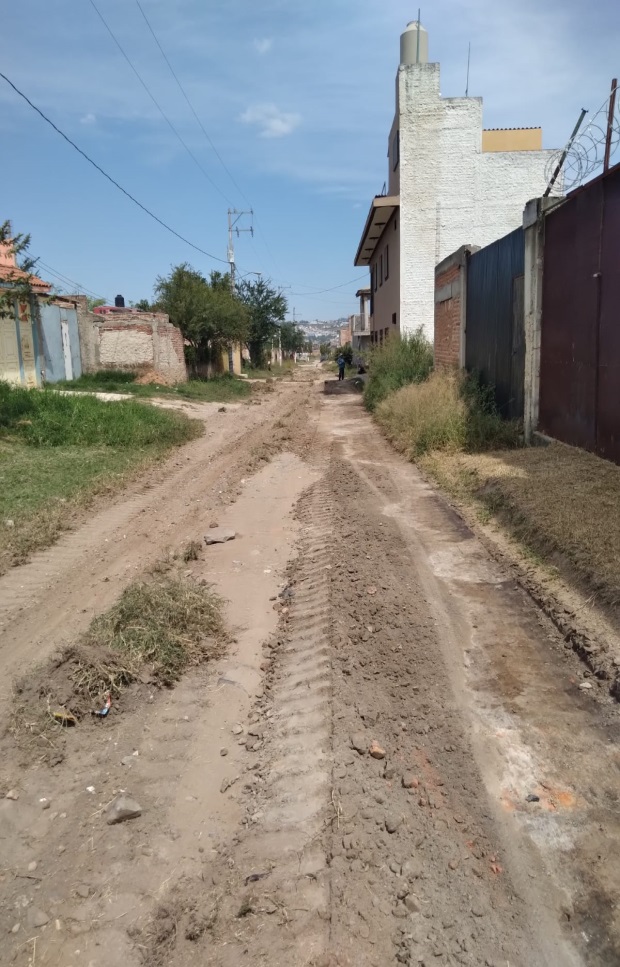 22 DE OCTUBRE
Se realizo la nivelación de la calle trueno en la Colonia Potrero el Sauz, trabajo realizado por el Departamento de Maquinaria Pesada.
3. visitas a colonias/ levantamiento y requerimientos de servicios
OCTUBRE 2021
OCTUBRE

Se realizo una visita a la calle 5 de mayo para verificar  reporte de una  fuga de agua en la Colonia Tateposco, por lo que de inmediato se realizo en reporte ante el Siapa y se atendió por tal Dependencia.
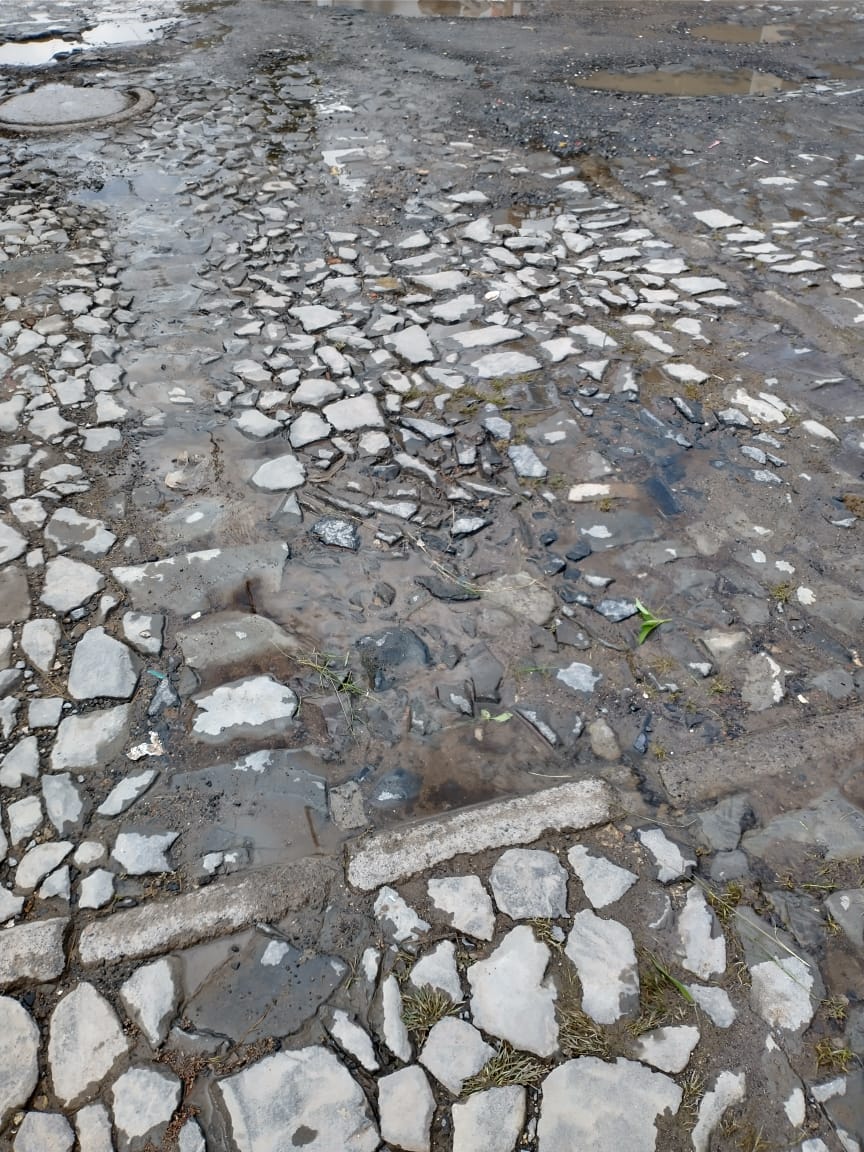 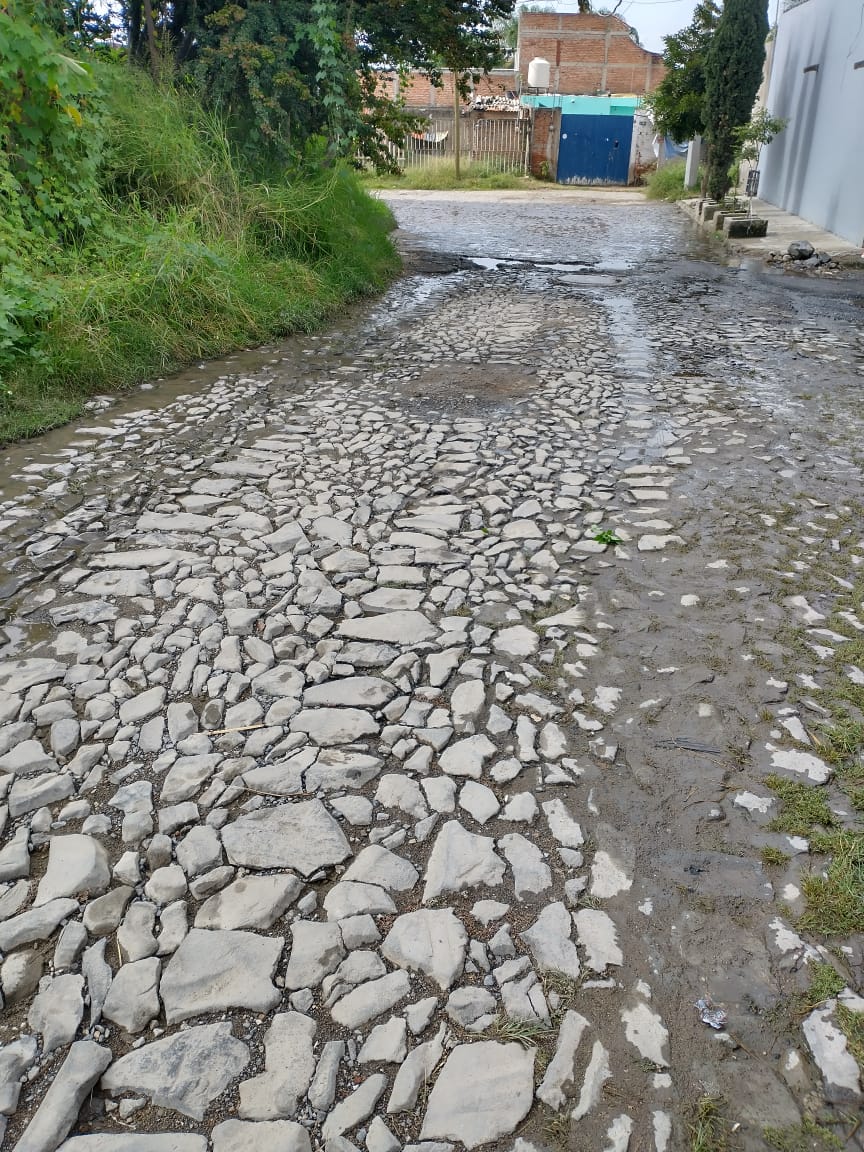 4. Brigadas de Mantenimiento y Recuperación de Espacios Públicos
OCTUBRE 2021
19 OCTUBRE
Se apoyo en operativo de limpieza de maleza y basura en la Colonia San Pedrito, trabajo realizado y coordinado por personal de Delegaciones y Agencias Municipales, en el cual participo personal de esta Delegación.
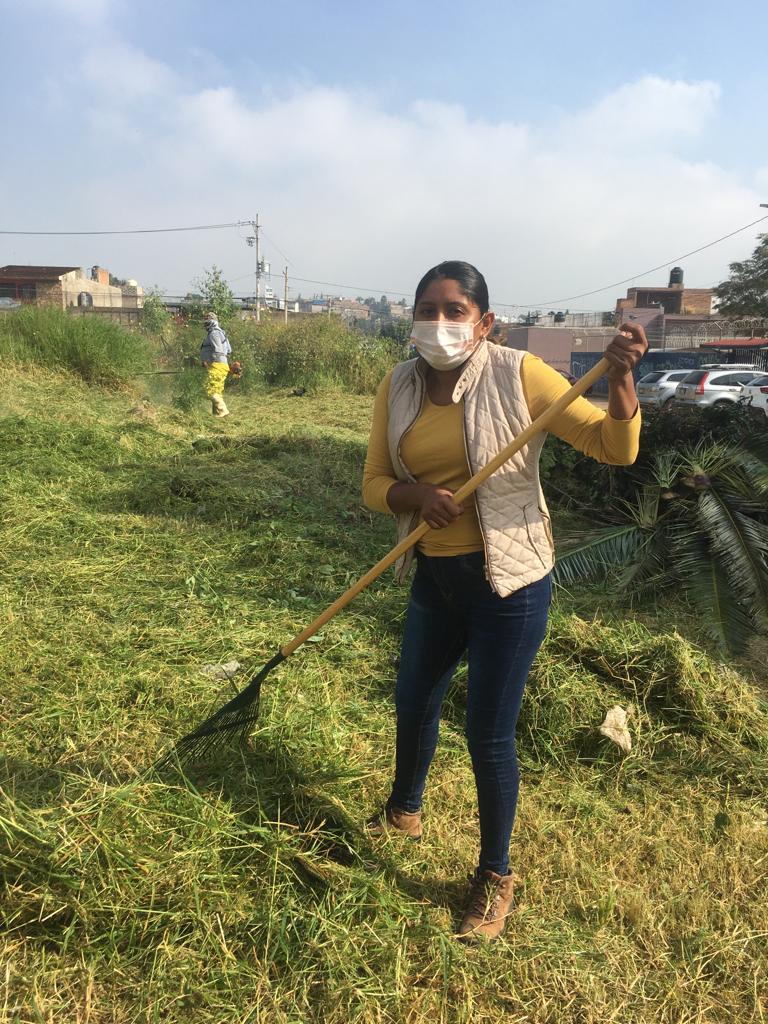 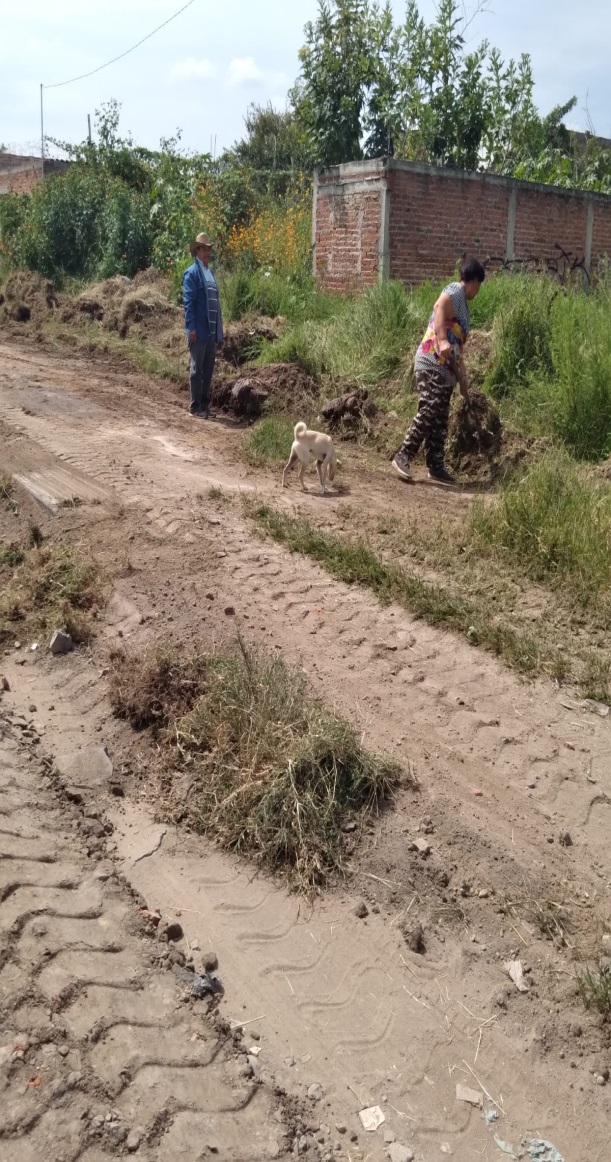 5. Apoyo a otras dependencias
OCTUBRE 2021
18 OCTUBRE

Se apoyo  al Departamento de Ecología para que se llevara a cabo «Caravana en las Colonias» con diferentes actividades, Campaña de Reciclaje, recolección de electrónicos y electrodomésticos, «Reforestación, Cine Ecológico en el potrero del Sauz, col Francisco Silva Romero y Tateposco,
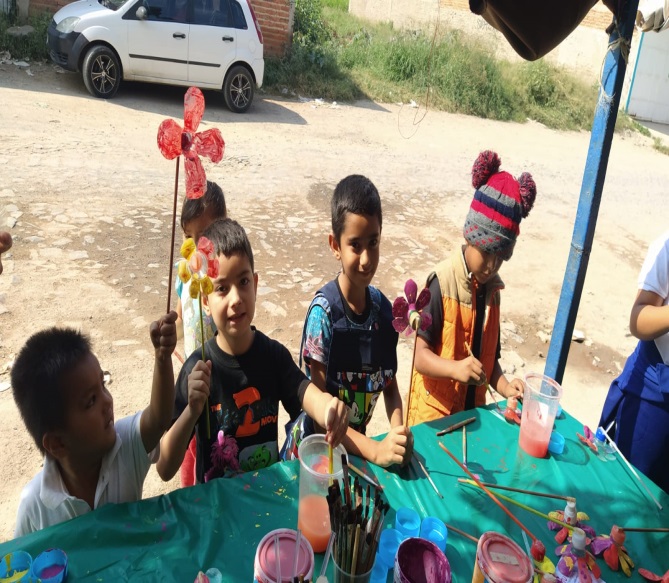 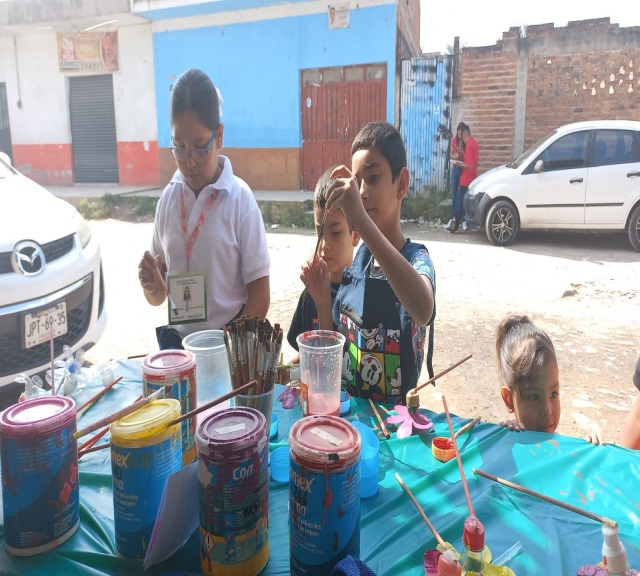 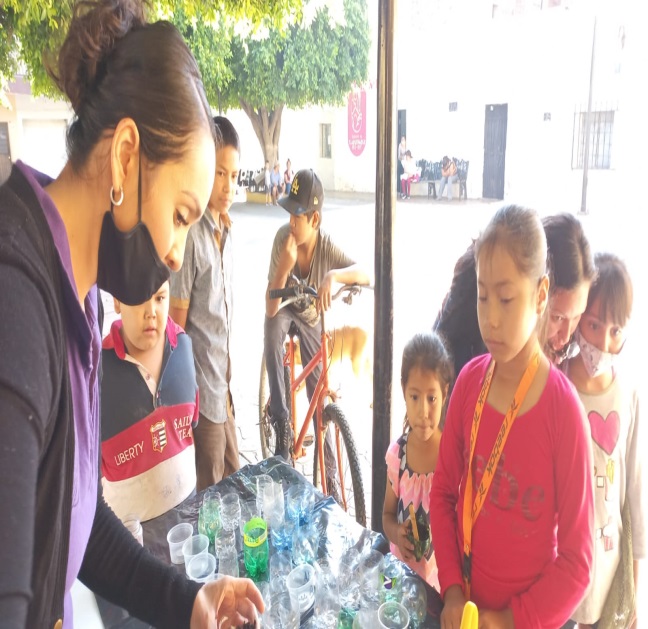 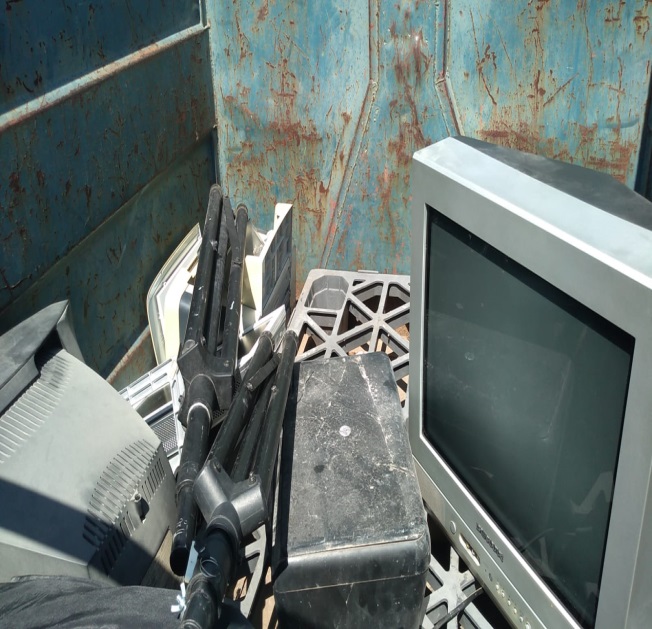